Implement an IT Chargeback System
Explain IT costs in ways that matter to the business.
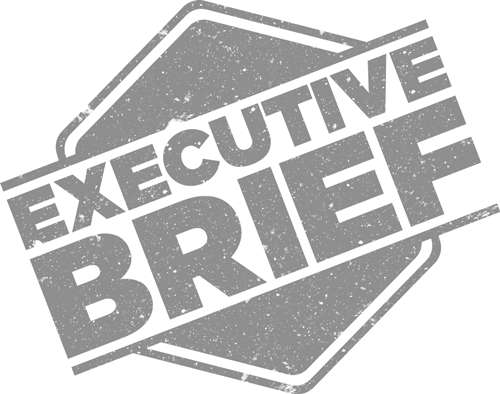 Analyst Perspective
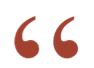 IT services aren’t free, but it’s easy to forget how much they cost when you aren’t paying for them. Charging for IT services helps to remind users that IT services cost money, and how much IT services they consume is directly related to their cost.

Historically, IT has charged for its services in IT terms: CPU cycles, hard drive spaces, bandwidth, and so on. But these terms are virtually meaningless to business users who can’t connect the dots between the use of IT services and how they are charged for them. The chargeback mechanism becomes a frustration that obfuscates how a business leader can control their IT costs.

It’s time to start running IT like a business. Rather than charge for IT on the basis of IT cost drivers, demonstrate the value of IT by charging for IT in terms that the business considers valuable; ones that are meaningful, measurable, and manageable.

Info-Tech’s IT chargeback methodology will help you develop a chargeback model that transparently disentangles IT costs into fair and reasonable IT charges that directly align with the business value they deliver, and which business users enjoy. You will forever change the conversation from one of cutting costs to one of delivering real business value.

Jason Petrovic
Senior Consulting Analyst
Strategy & Leadership
Info-Tech Research Group
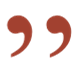 Our understanding of the problem
CIO
Head of IT Finance
Create a chargeback/showback model. 
Bring transparency to IT spending.
Hold business units accountable for IT service costs and usage.
Recover IT costs fairly from those that benefit from them.
Understand how money spent on IT brings value to business operations.
Understand the benefits and challenges of implementing an IT chargeback system.
Establish a process for recovering IT service costs from business units.
Track IT service consumption and gain visibility into organizational IT spending.
CFO
Head of Accounting
Business Unit Leaders
Executive summary
IT services must be priced in a way that business consumers find meaningful, measurable, and manageable.
The business must understand what they are being charged for; if they can’t understand the value, you’ve chosen the wrong basis for charge.
Business units must be able to control and track their consumption levels, or they will feel powerless to control costs and you’ll never attain real buy-in.
One of the challenges facing IT organizations is managing downward budgetary pressures while costs rise. IT struggles to keep service costs down as business consumption of IT services increases.
IT needs to recover its costs from those that consume them in a fair and transparent manner.
IT departments price IT services based on the hardware, software, and services they buy from suppliers. 
Business managers don’t care about the technical side of technology or what it costs. IT jargon doesn’t communicate business value and further confuses IT costs. If business managers can’t understand IT costs and value, then they feel they can’t control the costs, either.
Explain IT costs in ways that matter to the business. Instead of focusing on what IT pays for, discuss the value that IT brings to the business by defining IT services and how they serve business users.
Develop a chargeback model that brings transparency to the flow of IT costs through to business value. Demonstrate how a good chargeback model can bring about fair “pay-for-value” and “pay-for-what-you-use” pricing.
Use consumption-based pricing for IT service delivery units that the business finds meaningful, measurable, and manageable.
Communicate IT chargeback openly and manage change effectively. Business owners will want to know how their profit and loss statements (P&Ls) will be affected by the new pricing model.
Share the financial results with business owners and be open to incorporating their feedback to keep improving the model over time.
IT chargeback can be disruptive and distressing
You are about to affect the bottom line of other business units. Expect resistance and rebuff when you first implement chargeback and every time you change the model after it has been set. Changing the model is a zero-sum game: if one business area wins, another will surely lose.
Triggers for implementing IT chargeback
Other drivers to consider
Business units are under the false impression that these services are free due to a lack of appreciation of actual IT costs, and they excessively consume IT services.
Business units perceive IT service costs as uncompetitive, resulting in shadow IT and a negative perception of IT.
Lack of IT cost transparency applies downward budgetary pressure, and chargeback provides a way to demonstrate that IT costs are warranted.
C-level executives have decided to implement IT chargeback, orders coming from above.
Competition with proliferating service alternatives (e.g. cloud services).
Increase in the accountability for IT spending.
To provide customers with the ability to plan, manage, and forecast IT service usage, allowing business units to control their own IT spending.
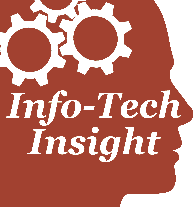 Know the difference between chargeback and showback. 
Chargeback is the process of allocating and/or charging a given rate to recoup a target amount of IT costs that result from delivering services to a given department. 
Showback refers to simply communicating the costs that went into delivering IT services for a given department, with no movement of dollars. This blueprint will allow you to accomplish both.
This blueprint will take you through four phases and provide the following deliverables
Phase 1:
Phase 2:
Phase 3:
Phase 4:
Define
Implement
Revise
Launch
Make the case for IT chargeback
Set up the chargeback program
Communicate IT chargeback
Revise the chargeback model
Assess maturity and need
Determine chargeable service units
Recover costs for IT services
Communicate changes and implications
Establish chargeback governance
Compute chargeback amounts
Deliverables:
IT Chargeback Kick-Off Presentation
IT Chargeback Maturity Assessment
IT Chargeback Governance Model
Deliverables:
IT Chargeback Model
Deliverables:
IT Chargeback Communication Plan
IT Chargeback Rollout Presentation
IT Chargeback Financial Presentation
Deliverables:
Revised Chargeback Model
IT Chargeback Change Communication Plan
Charge for IT services using meaningful, manageable, and measurable service units the business understands
CASE STUDY
Energy Company
North America
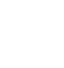 Solution
Results
Challenge
The IT chargeback model was launched and the change was effectively managed using presentations and consistent communication. Feedback was welcomed at the end of each charge cycle and the model would be revised.
There was full transparency into IT costs and business unit accountability increased.
Finance and Accounting (F&A) worked with IT to ensure the recovery of IT costs.
Business owners worked with the CIO every charge cycle to discuss IT costs and understand how they could shift consumption patterns to better their profit margins.
The IT team, led by the CIO and working with F&A, decided to allocate IT costs in a more meaningful way.
The team first defined each of their user-facing services in business terms.
All IT costs were then allocated to each user-facing service. 
The pricing of IT services had previously been very IT focused. When pricing services, the IT team decided instead to use chargeable service units that business owners found meaningful, manageable, and measureable.
The IT team then worked to ensure each chargeable service unit had a mechanism in place to track consumption.
A large enterprise energy company in North America had grown to a point where the IT budget was quite material.
It was not transparent to business units how IT costs were being allocated.
When IT began to look at their model, they realized it was a poor formula – simply allocating IT expenses to business units based on their % of revenue contributed.
The business was placing emphasis on profitability of each business unit and the need to understand costs.
IT made a decision to work on a better mechanism for allocating IT costs back to business units on a more equitable basis.
Track metrics throughout your IT chargeback journey
Here are some IT chargeback metrics to consider:
Use these icons to help direct you as you navigate this research
Use these icons to help guide you through each step of the blueprint and direct you to content related to the recommended activities.
This icon denotes a slide where a supporting Info-Tech tool or template will help you perform the activity or step associated with the slide. Refer to the supporting tool or template to get the best results and proceed to the next step of the project.
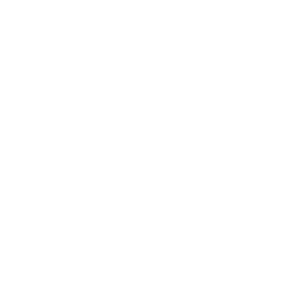 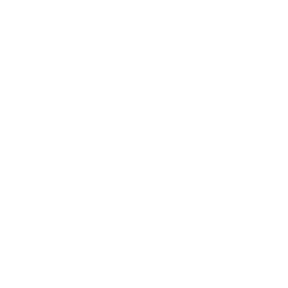 This icon denotes a slide with an associated activity. The activity can be performed either as part of your project or with the support of Info-Tech team members, who will come onsite to facilitate a workshop for your organization.
Info-Tech offers various levels of support to best suit your needs
Consulting
Workshop
Guided Implementation
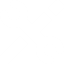 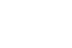 DIY Toolkit
“Our team does not have the time or the knowledge to take this project on. We need assistance through the entirety of this project.”
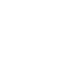 “We need to hit the ground running and get this project kicked off immediately. Our team has the ability to take this over once we get a framework and strategy in place.”
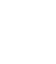 “Our team knows that we need to fix a process, but we need assistance to determine where to focus. Some check-ins along the way would help keep us on track.”
“Our team has already made this critical project a priority, and we have the time and capability, but some guidance along the way would be helpful.”
Diagnostics and consistent frameworks used throughout all four options
Implement an IT Chargeback System – project overview
Implement
Revise
Define
Launch
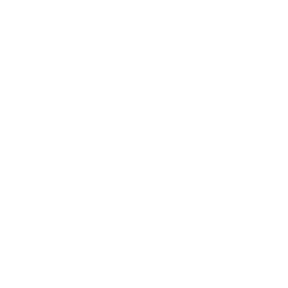 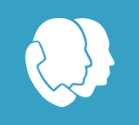 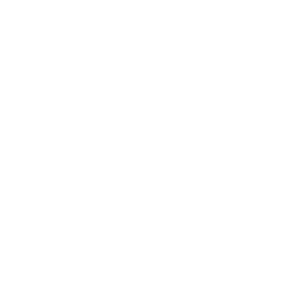 Workshop overview
Contact your account representative or email Workshops@InfoTech.com for more information.